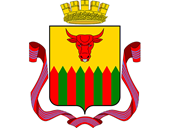 Казакова Маргарита Анатольевна

председатель Контрольно-счетной палаты городского округа «город Чита»
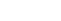 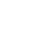 Проверка использования средств бюджета городского округа «город Чита» на озеленение территории Читы
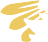 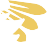 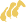 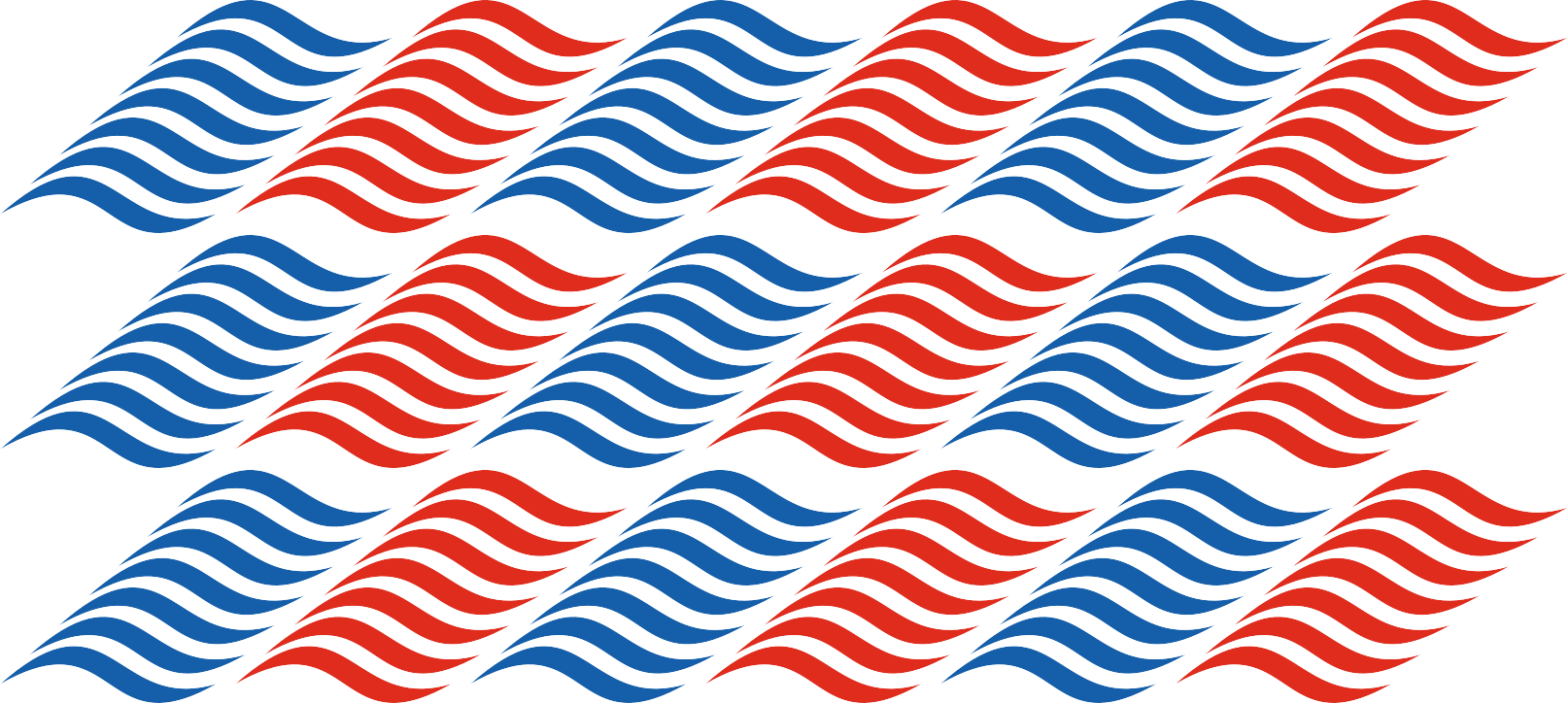 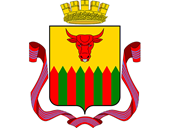 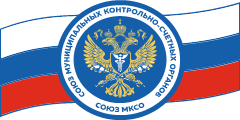 История городского округа «Город Чита»
Город Чита является административным центром Забайкальского края. Забайкальский край образован 1 марта 2008 года в результате объединения Читинской области и Агинского Бурятского автономного округа. Наш город неразрывно связан с историей ссылки декабристов, которые дали толчок его развитию. Центр города своими прямыми улицами сильно напоминает Санкт-Петербург, т.к. спроектирован декабристом Дмитрием Завалишиным. В 2021 году городу присвоено почетное звание – «Город трудовой доблести».
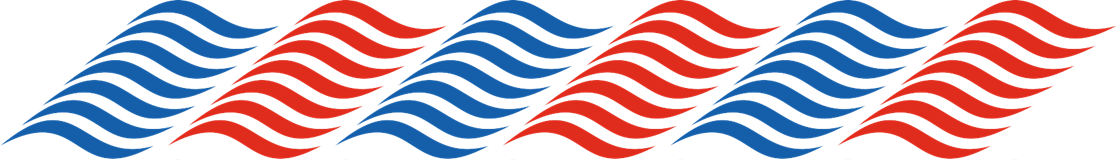 2
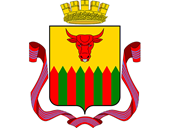 Нарушения, выявленные в ходе проверки расходов на озеленение, в том числе на текущее содержание зеленых насаждений в МП «Дорожно-мостовое ремонтно-строительное управление города Читы»
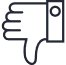 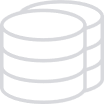 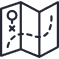 Работы по посадке и уходу за цветами на отдельных территориях выполнены не качественно: высаженные в клумбы цветы находились в неудовлетворительной активности роста и цветения, внешне выглядели неухоженными
Посадка однолетней и многолетней цветочной рассады в цветники была произведена без дизайн-проекта цветочного оформления цветников и клумб
Разница между фактически высаженными цветами и данными акта выполненных работ составила 172 356,00 рублей. Денежные средства возвращены в городской бюджет
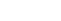 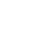 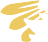 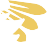 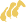 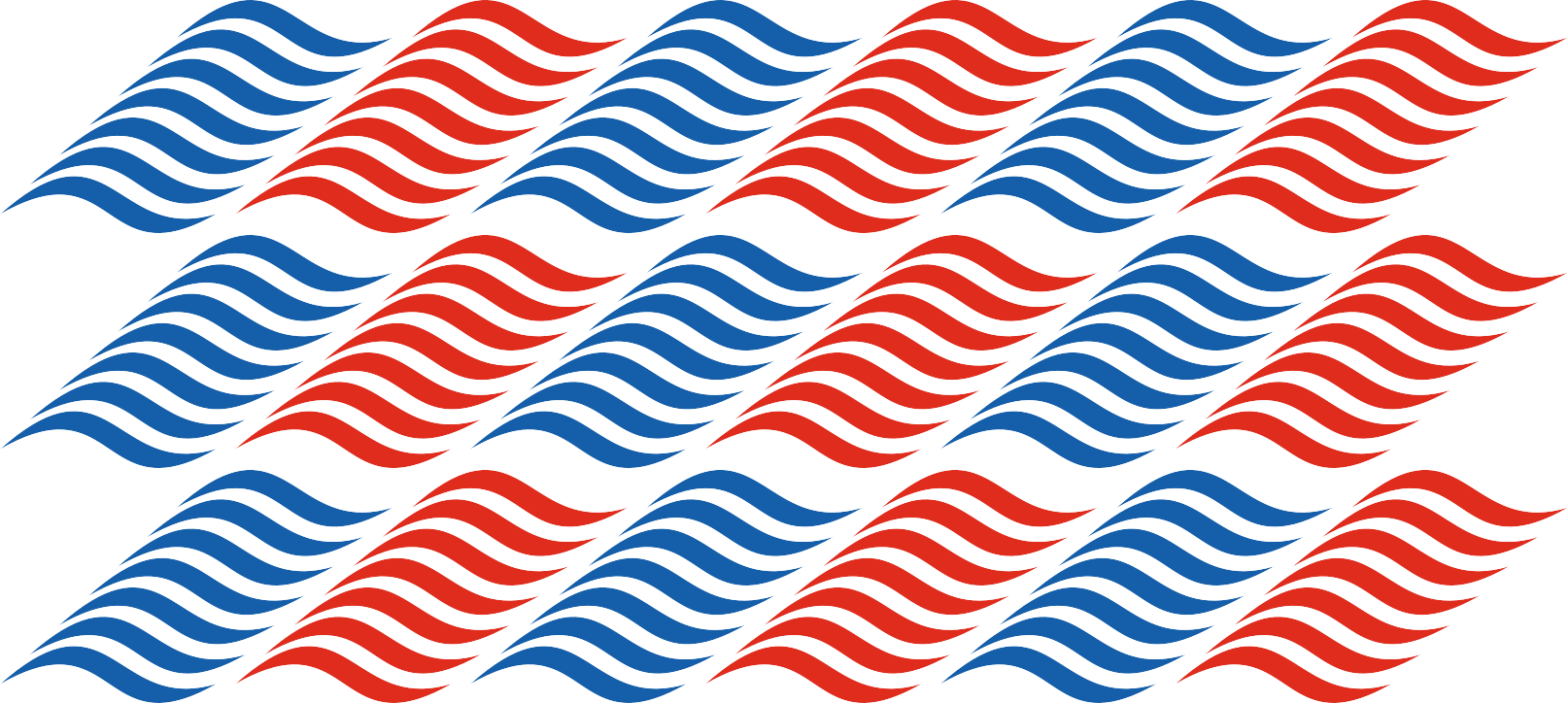 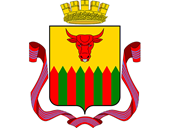 Проверка законности и эффективности использования средств бюджета городского округа «Город Чита», направленных на обустройство, благоустройство и озеленение аллели им. Горького
Наблюдалось наличие нежизнеспособных деревьев и кустарников, которые в рамках гарантийных обязательств заменены не были
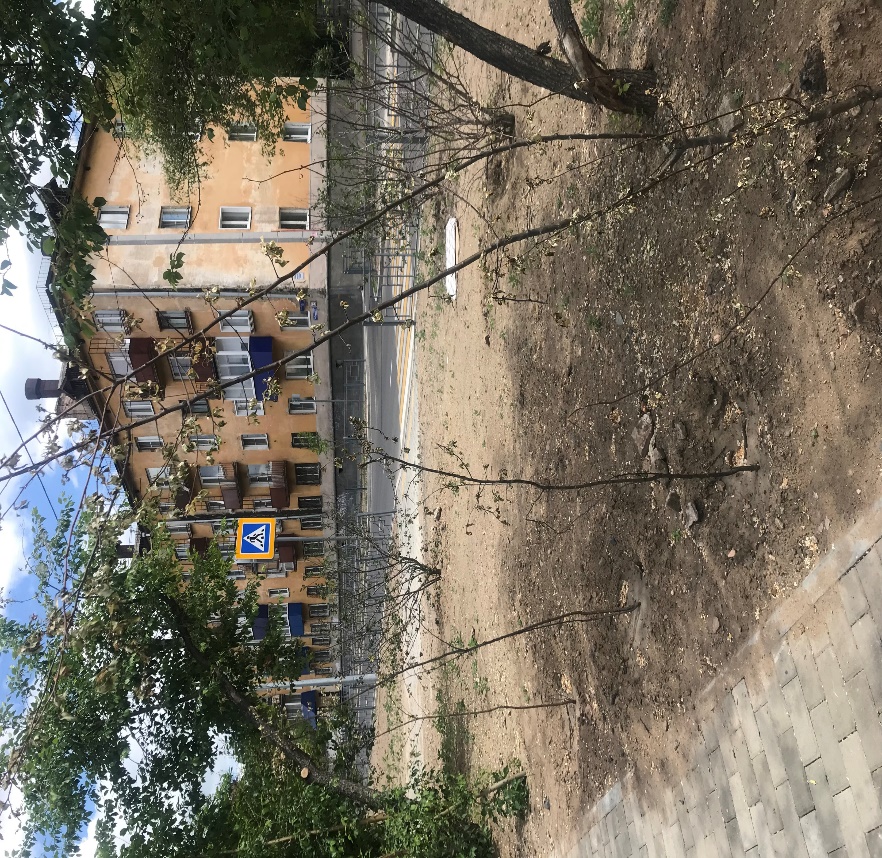 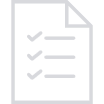 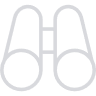 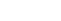 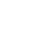 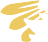 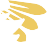 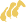 В ходе контрольного мероприятия установлены случаи несоответствия высаженных деревьев и кустарников ассортименту, предусмотренному муниципальным контрактом
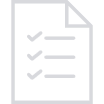 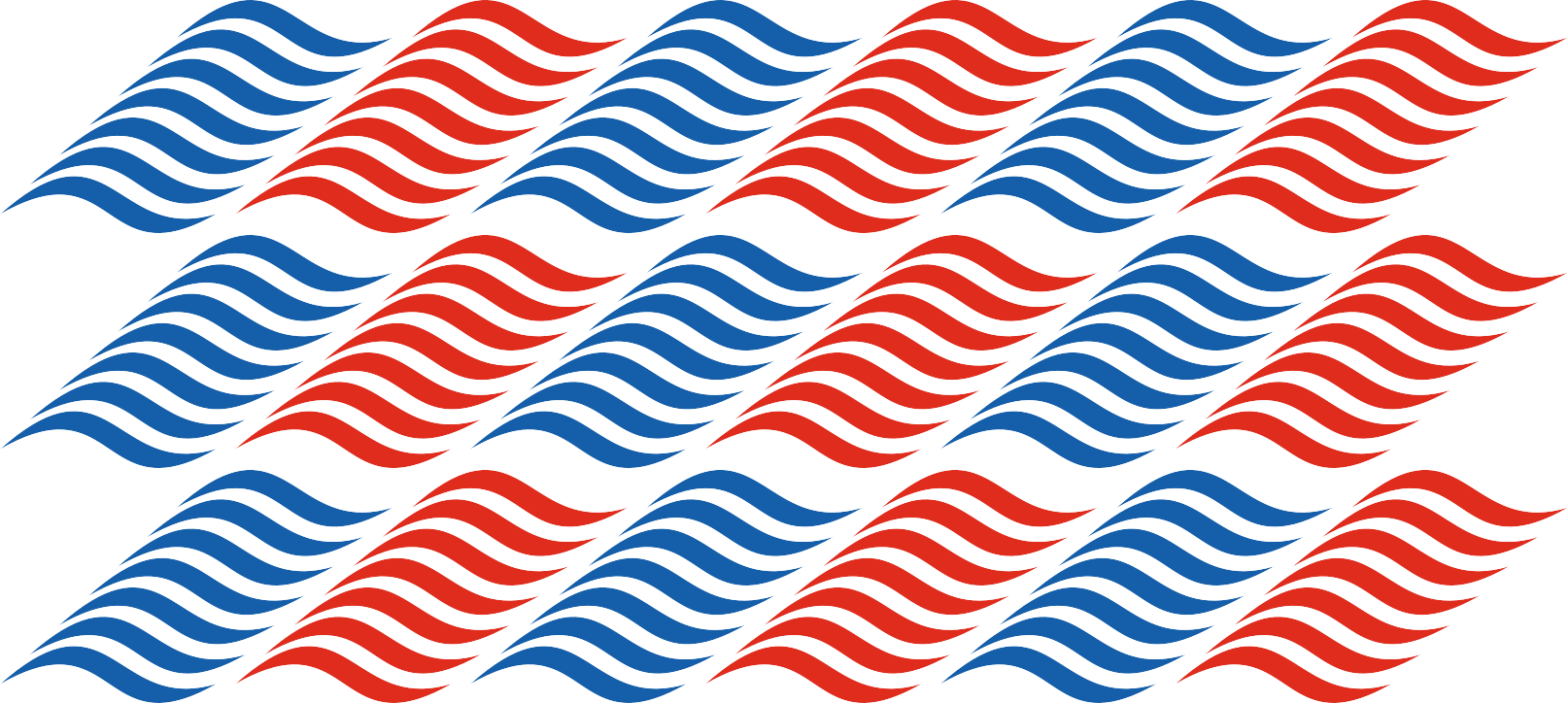 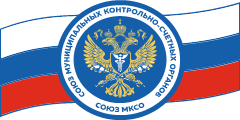 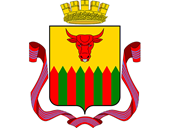 Меры реагирования, принятые по результатам контрольного мероприятия
Направлен Отчет в Думу городского округа «Город Чита» для сведения
  Направлен Отчет в Администрацию городского округа «Город Чита» с информационным письмом.
  Внесено представление в муниципальное казенное учреждение городского округа «Город Чита» «Городские дороги» для устранения выявленных нарушений и недостатков.
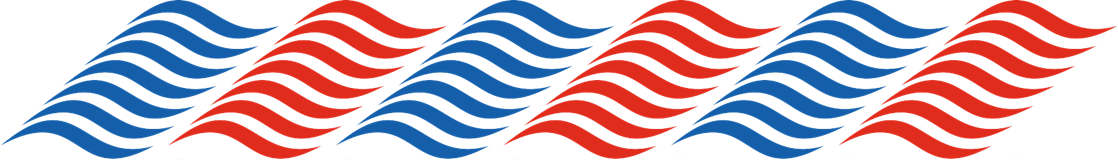 5
Реализация принятых мер реагирования по результатам контрольного мероприятия: «Проверка законности и эффективности использования средств бюджета городского округа «Город Чита», направленных на обустройство, благоустройство и озеленении аллеи имени Горького»
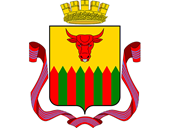 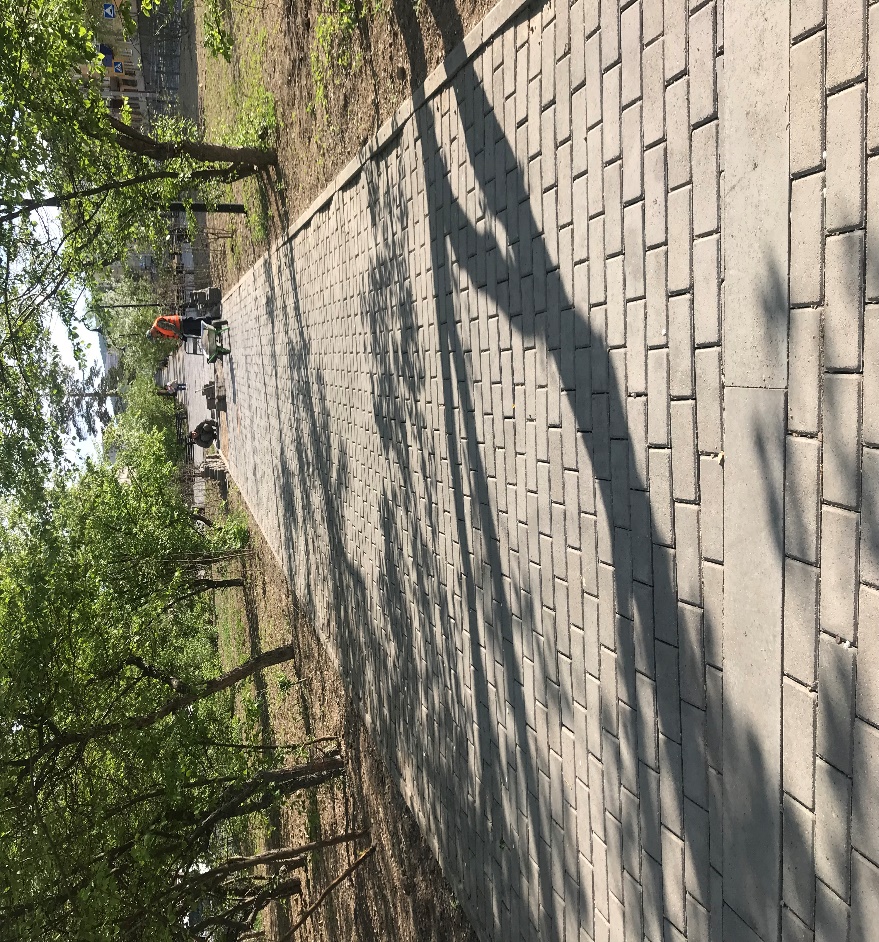 Проведена комиссионная оценка количества, породного состава высаженных деревьев и кустарников, а также установлено количество не прижившихся саженцев
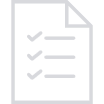 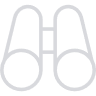 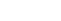 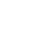 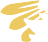 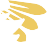 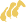 Произведена замена не прижившихся саженцев деревьев и кустарников в рамках гарантийных обязательств, был обеспечен уход за зелеными насаждениями: механизированный полив, подсев трав
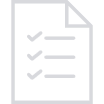 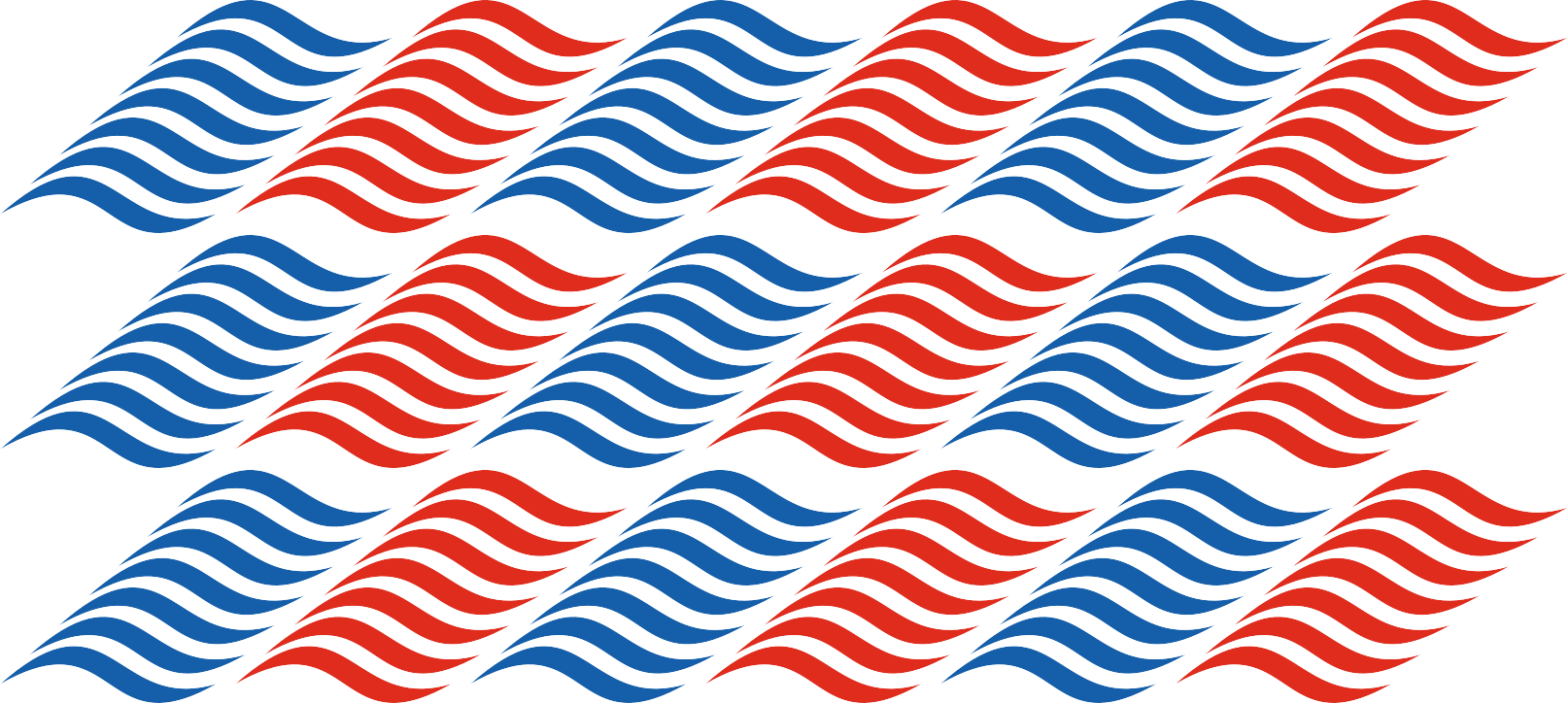 Проверка законности и эффективности использования средств бюджета городского округа «Город Чита», направленных на текущее содержание зеленых насаждений и озелененных территорий городского округа «Город Чита», включая озеленение за 2022 год и текущий период 2023 года»
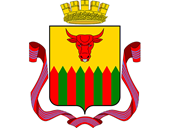 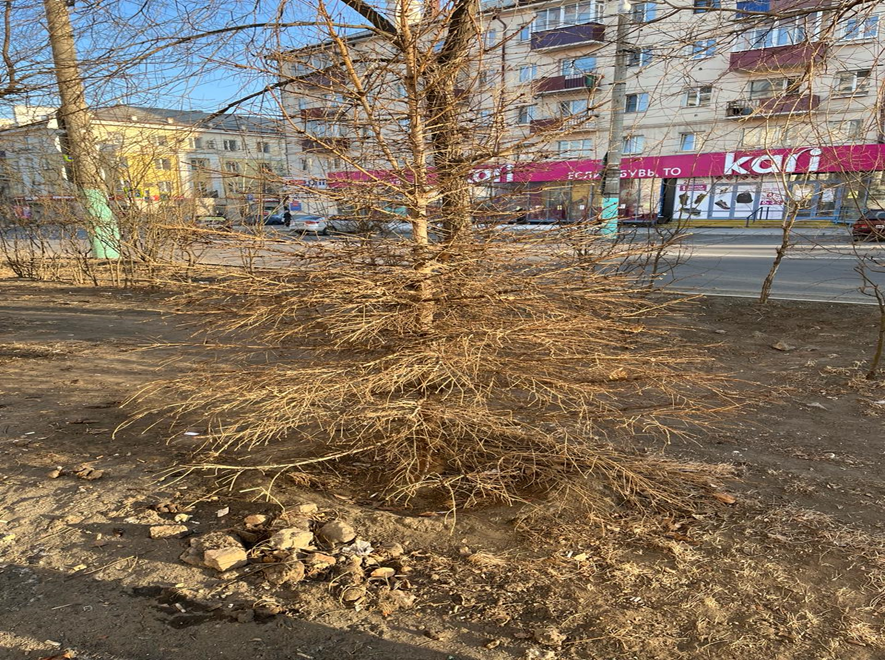 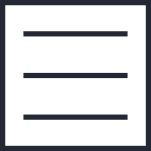 План озеленения территории городского округа, в том числе порядок высадки саженцев и содержания зеленых насаждений в надлежащем состоянии, не разработан
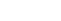 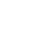 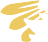 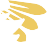 Технические задания к муниципальным контрактам на оказание услуг по текущему содержанию зеленых насаждений и озелененных территорий городского округа «Город Чита» разработаны без учета существующих исследований по использованию древесных растений в озеленении городов Сибири с учетом региональных условий
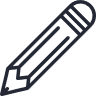 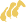 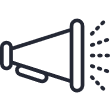 Значительное количество высаженных деревьев не прижились, ели сибирские на улицах города и площади им. Ленина находились в неудовлетворительном состоянии: хвоя бурая, пожелтевшая, высохшая
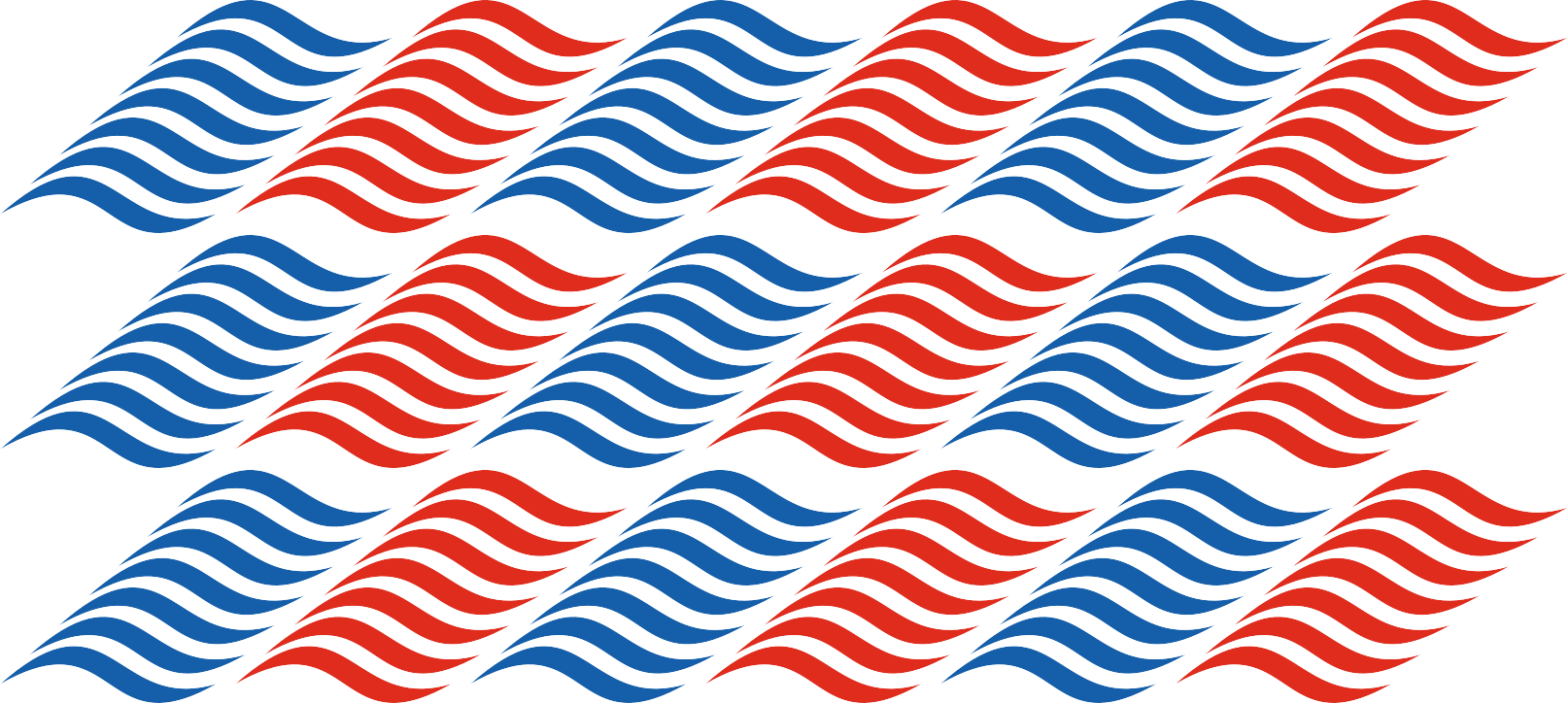 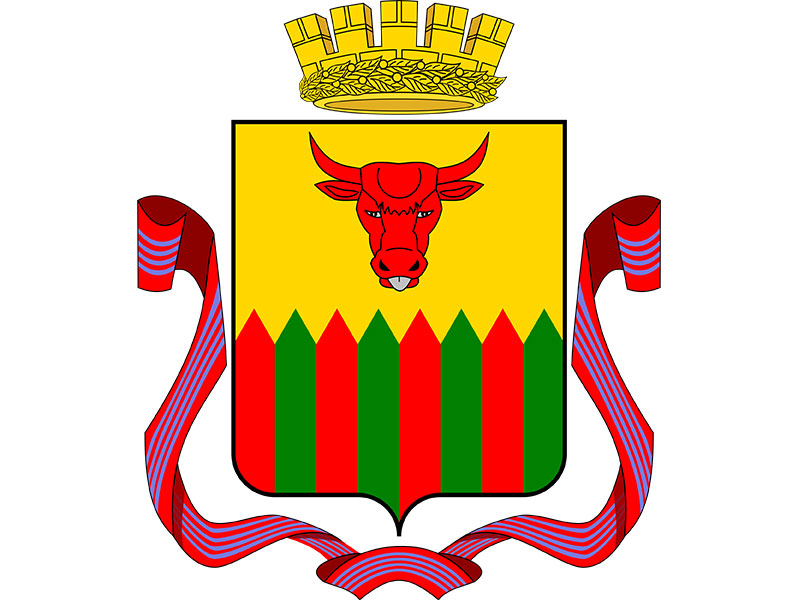 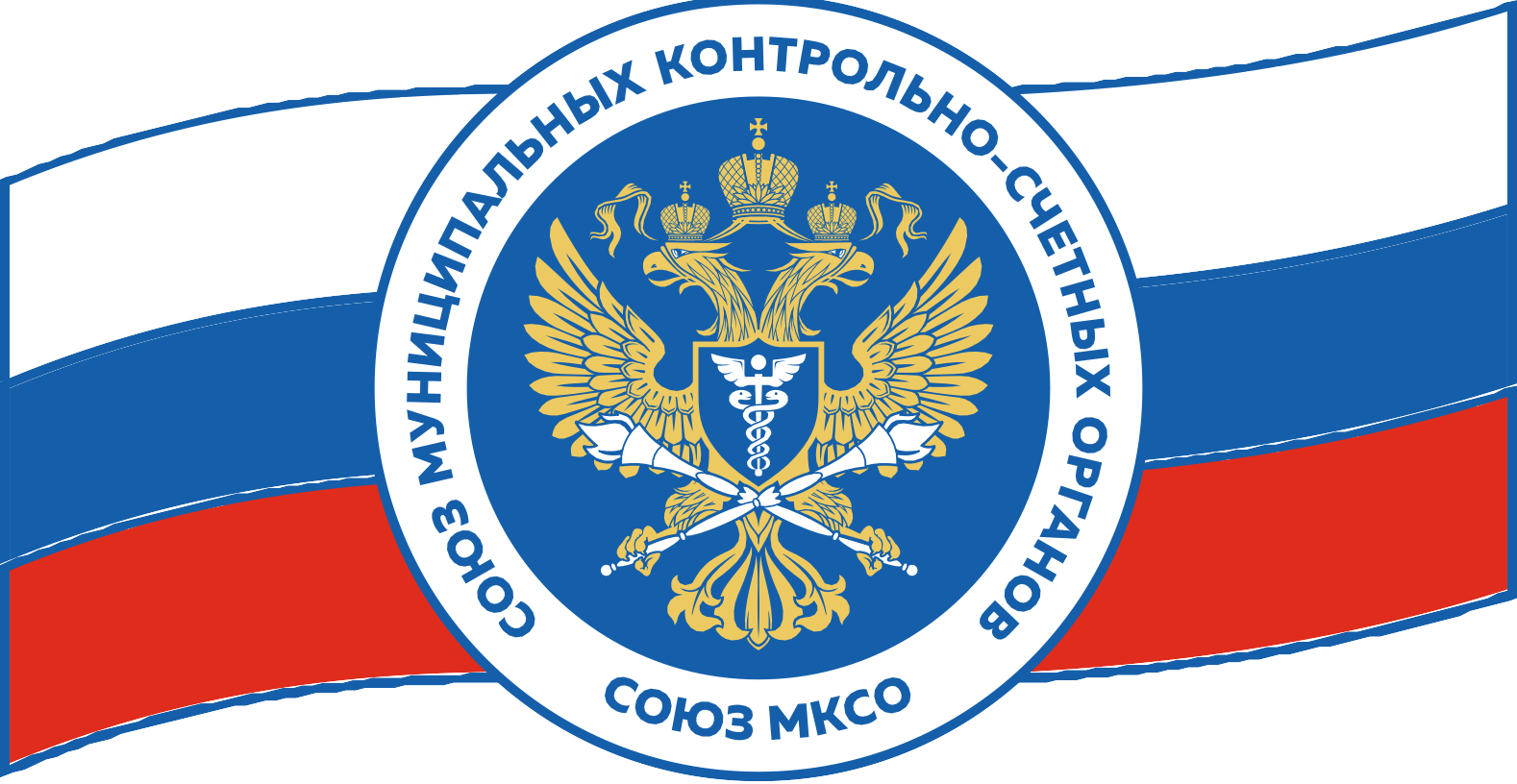 Итоги реализации мер реагирования
Возобновлена деятельность координационного Совета городского округа «Город Чита», обеспечивающего формирование и реализации единой политики в сфере озеленения города Читы
Произведена замена погибших зеленых насаждений на новые, в том числе использованы породы ели, наиболее подходящие к городским условиям
Обеспечен уход за зелеными насаждениями, в том числе их регулярный полив
Проведено обследование зеленых насаждений, в результате которого зафиксированы не прижившиеся деревья
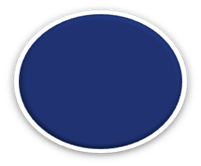 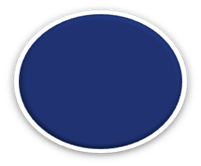 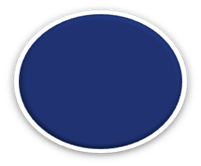 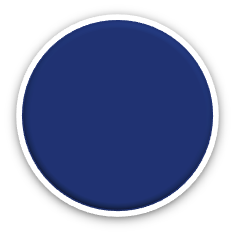 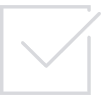 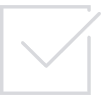 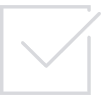 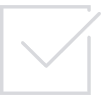 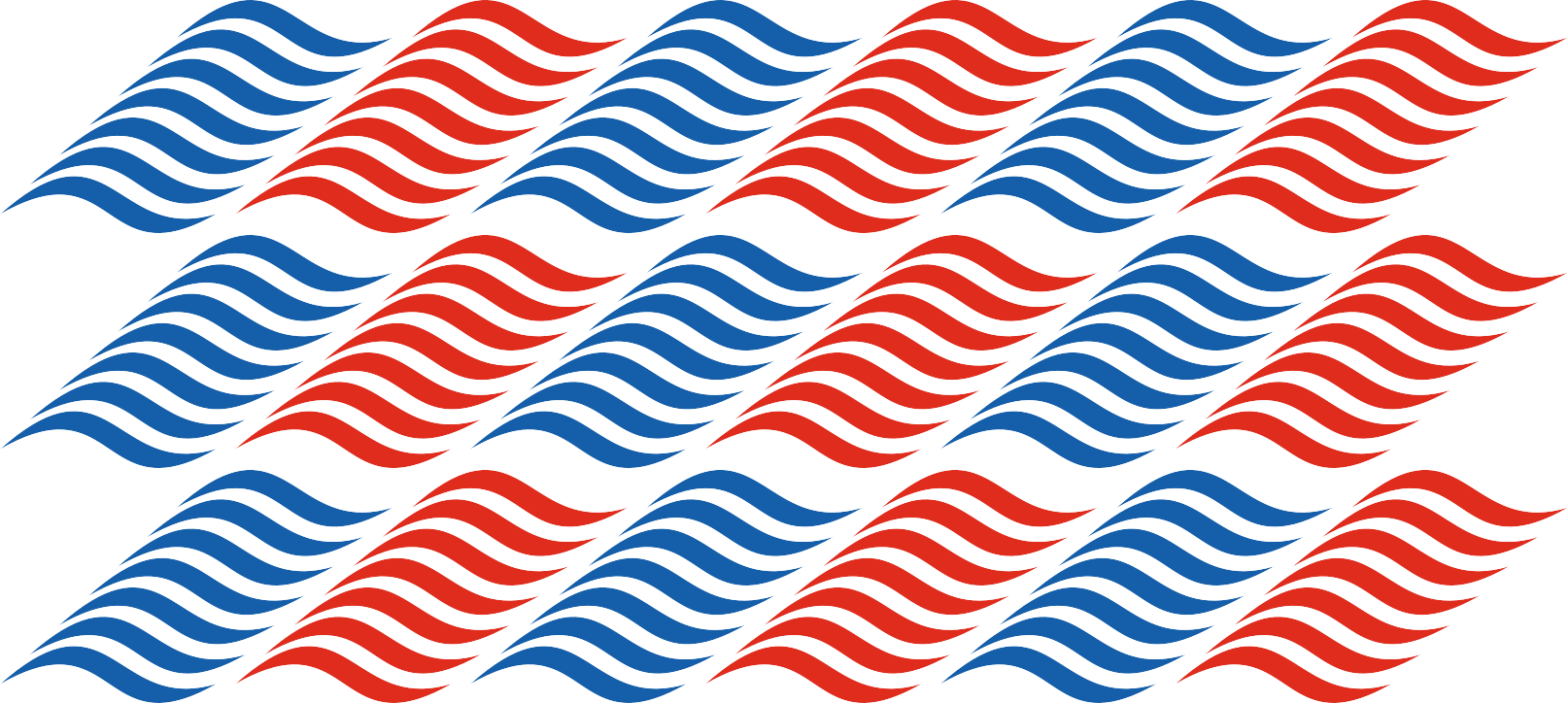 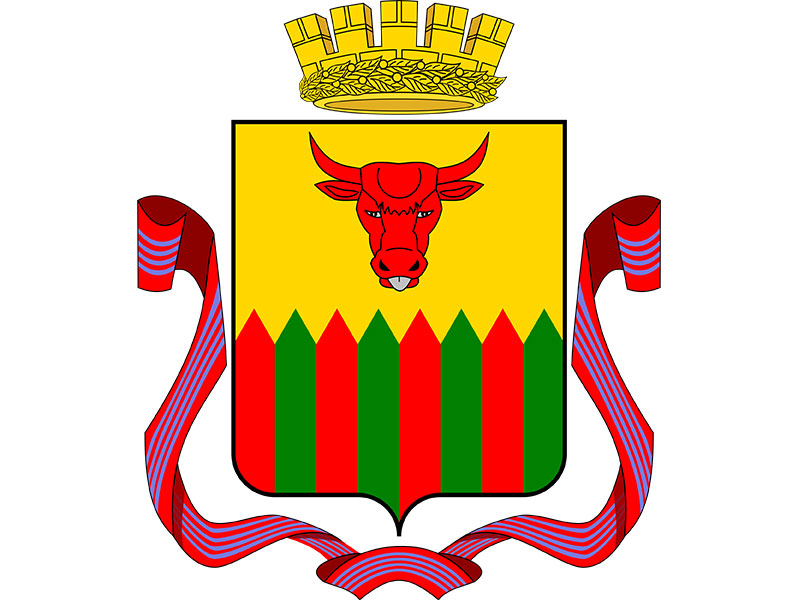 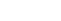 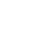 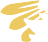 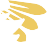 Спасибо за внимание!
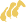 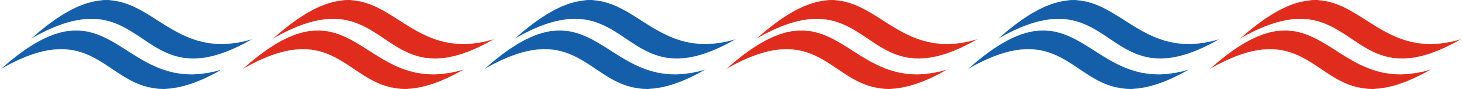